ДУБ ВОСТОЧНЫЙ
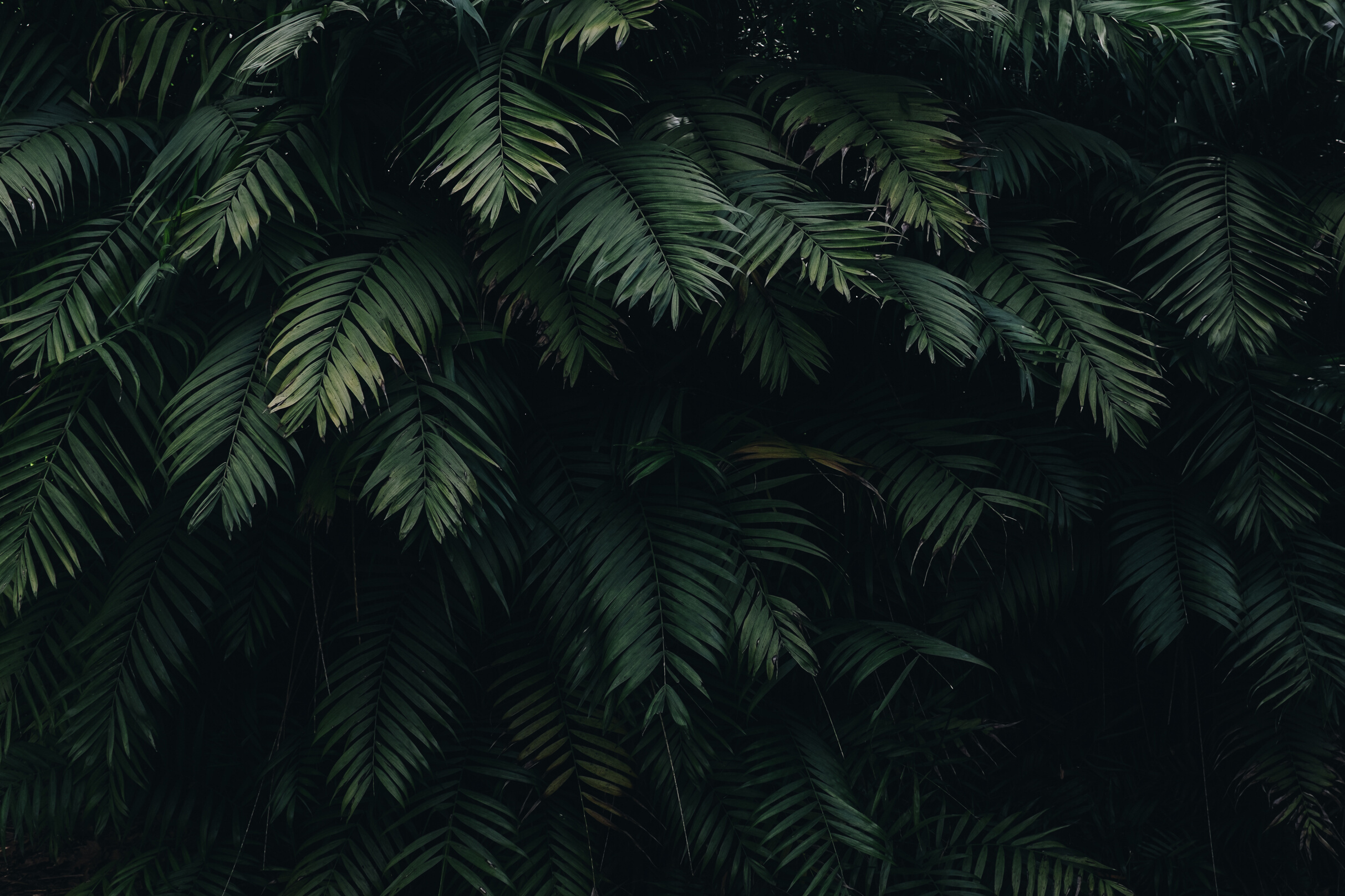 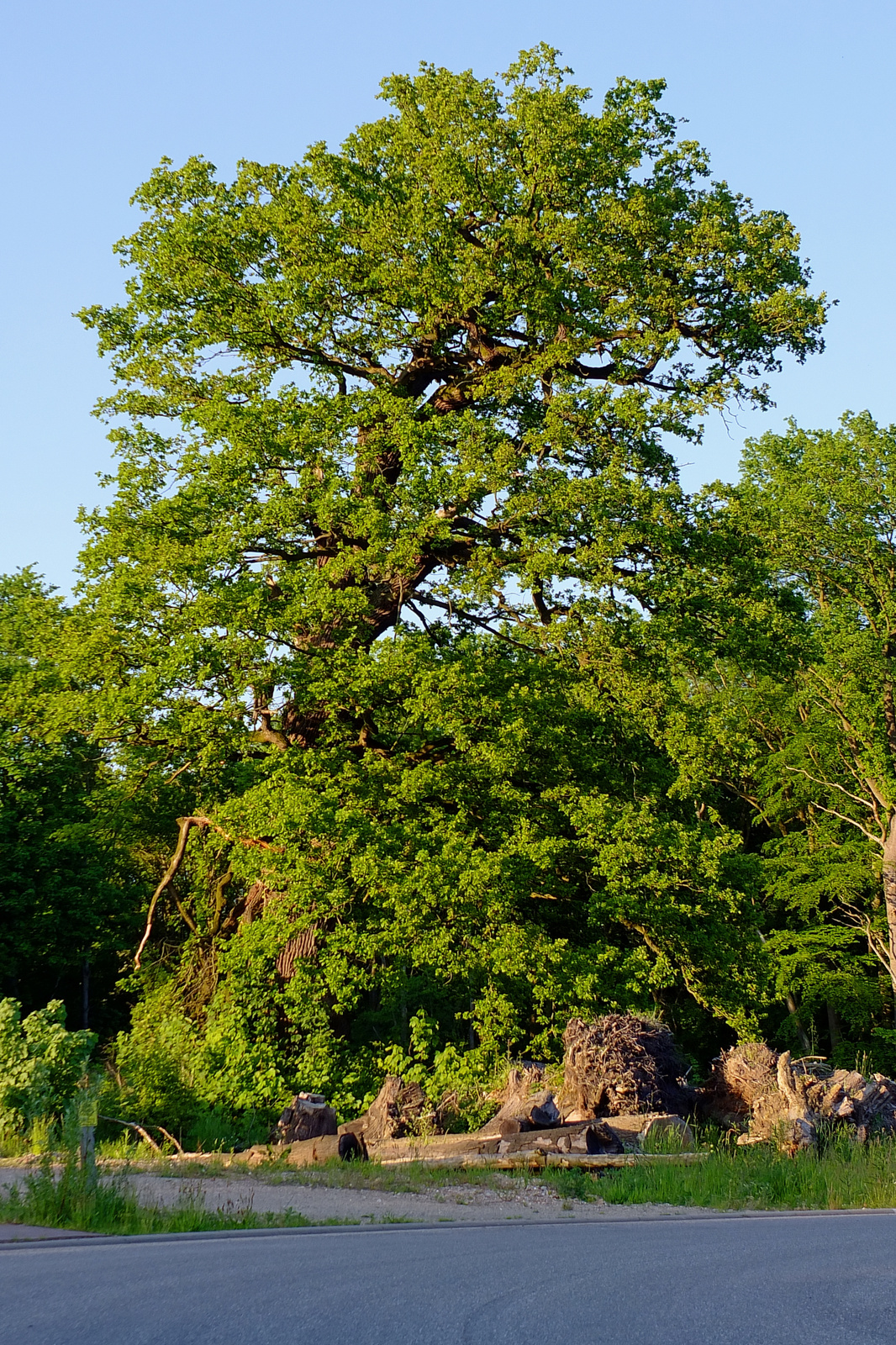 Преподаватель 
ГАПОУ КК НКСЭ Орехова М.В.
Цели изучения темы:1. Усвоение знаний о распространённых древесных породах2. Формирование интереса к теме разнообразия древесных породЗадачи:
1. Изучение особенностей дуба восточного
2. Выяснить ареал распространения дуба восточного
3.Разобрать основные преимущества дуба восточного
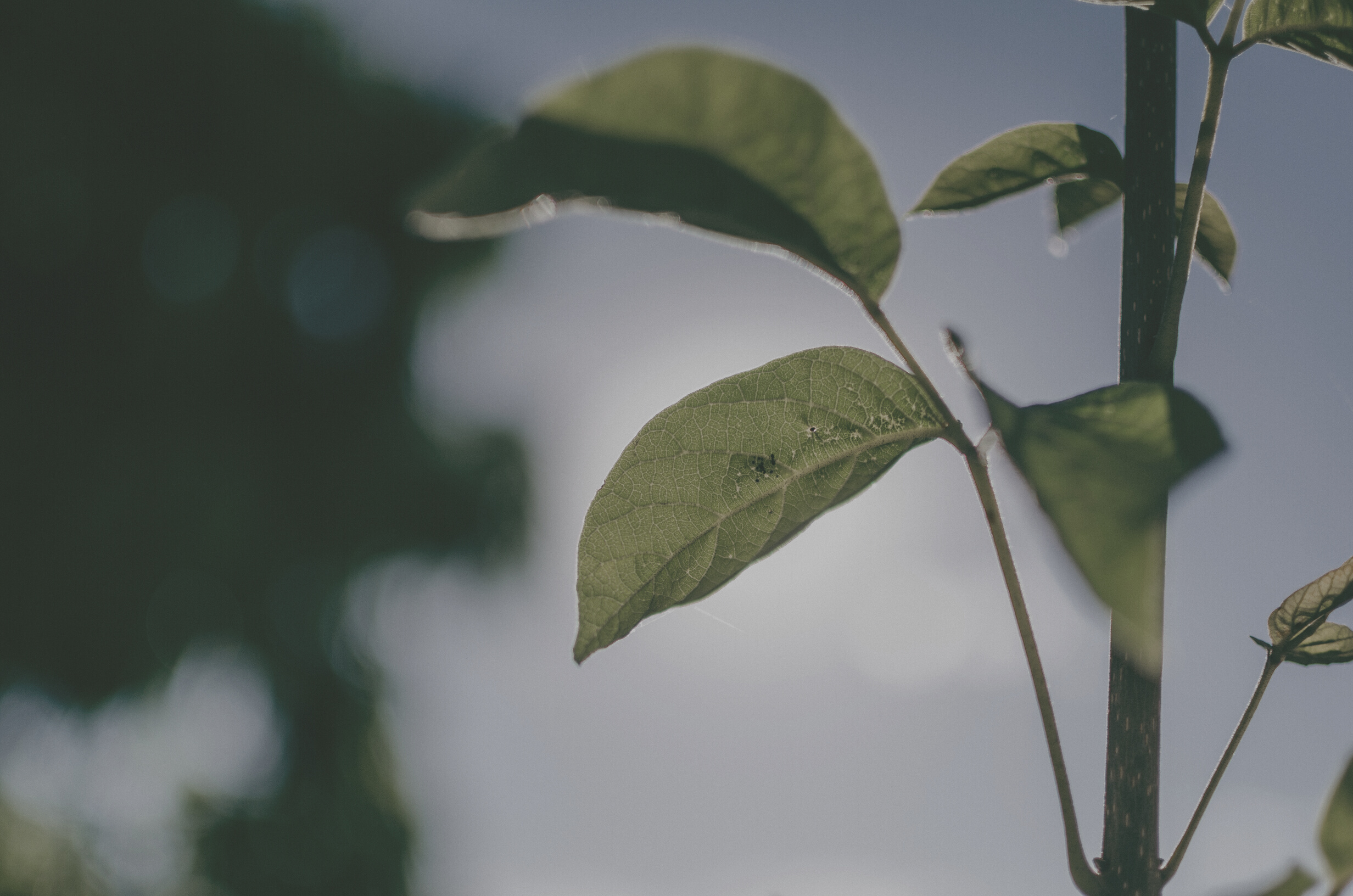 Дуб Восточный или (Известный ещё как Дуб Крупнопыльниковый, Дуб Кавказский, Дуб Персидский Quercus Macranthera) – один из самых засухоустойчивых и быстро-растущих видов дуба, из всех, что способны расти в нашей зоне
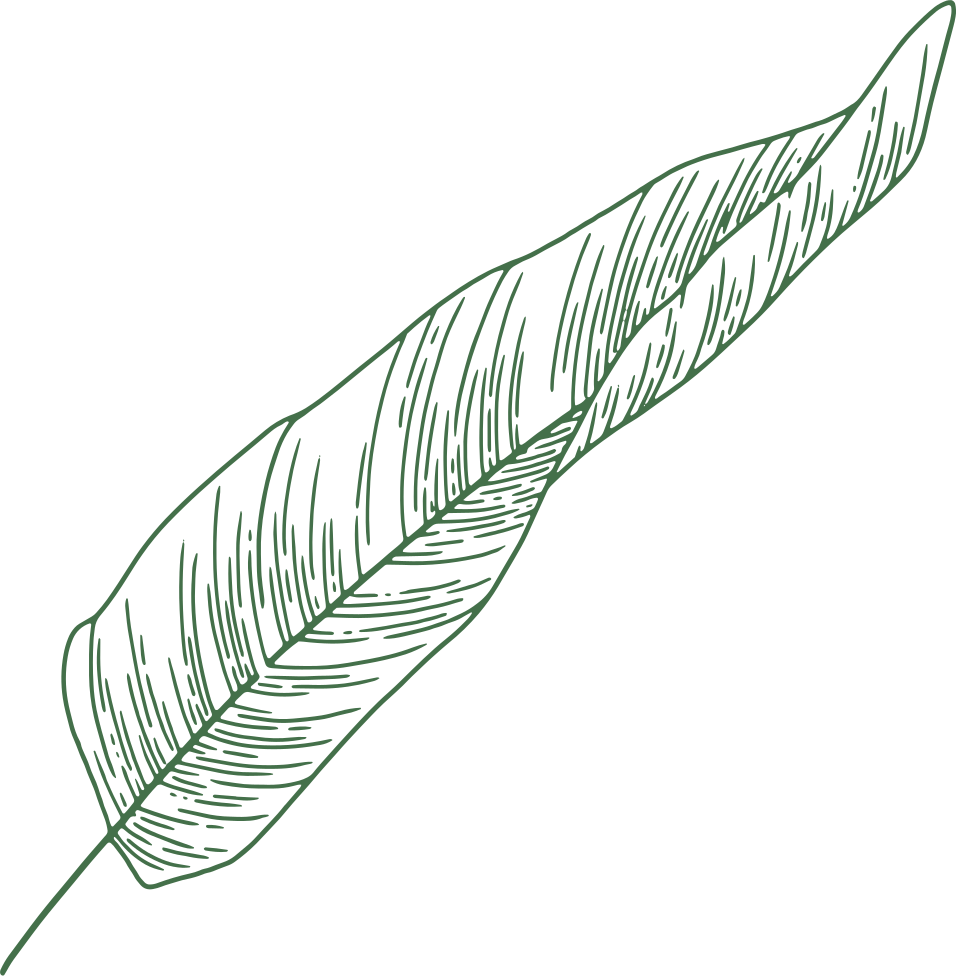 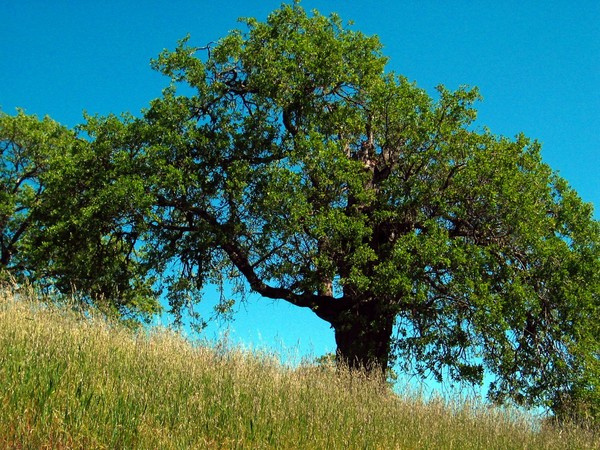 КРАСИВОЕ ДЕРЕВО ВЫСОТОЙ ДО 20, ОЧЕНЬ РЕДКО 30 МЕТРОВ. ХОРОШО ПЕРЕНОСИТ ЗАСУХУ И МОРОЗ. ДУБ ВОСТОЧНЫЙ НЕПРИХОТЛИВ К ПОЧВАМ, ХОРОШО РАСТЁТ НА СКЛОНАХ И ИЗВЕСТКОВЫХ ПОЧВАХ. ШИРОКИЕ, КРАСИВЫЕ ЛИСТЬЯ.
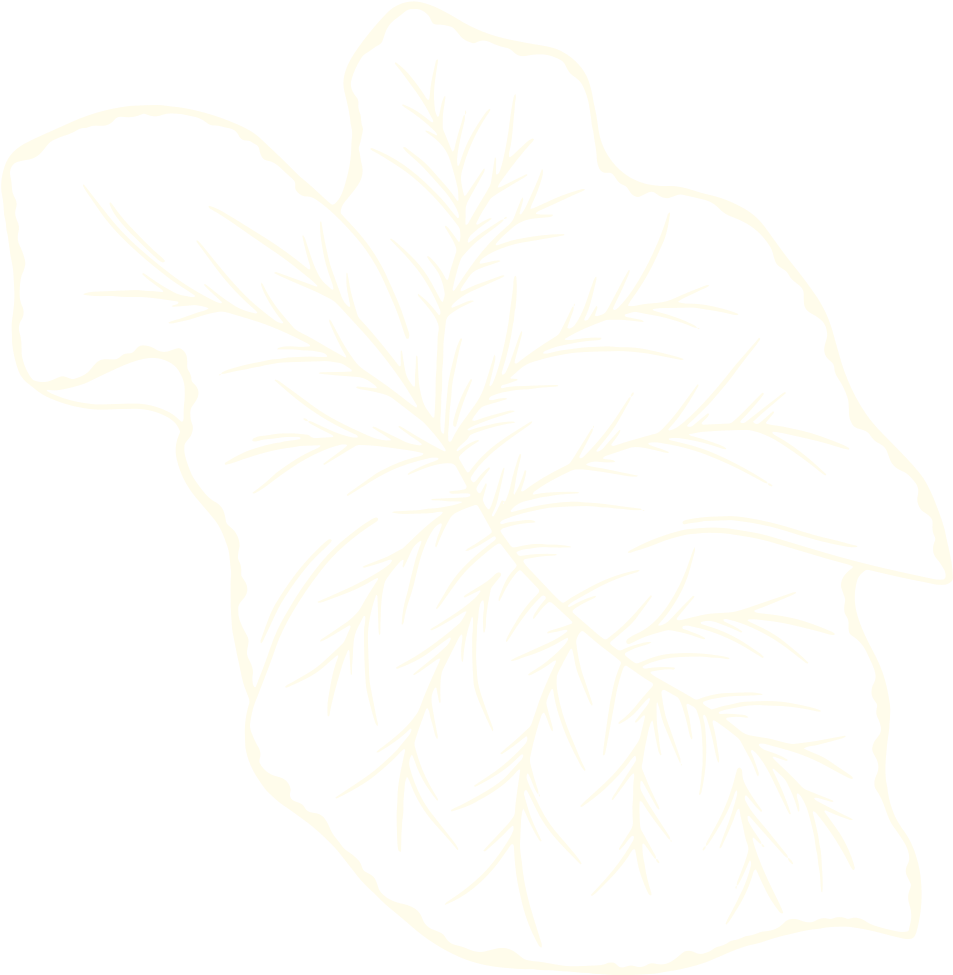 ПРИРОДНЫМ АРЕАЛОМ ЯВЛЯЮТСЯ СЕВЕР ИРАНА, ГОРЫ ТУРЦИИ И КАВКАЗА, СИРИИ И ЛИВАНА ГДЕ ОН РАСТЁТ НА ВЫСОТАХ ОТ 800 ДО 2500 МЕТРОВ, ОБРАЗУЯ ВЫСОКОГОРНЫЕ РОЩИ – ДУБРАВЫ
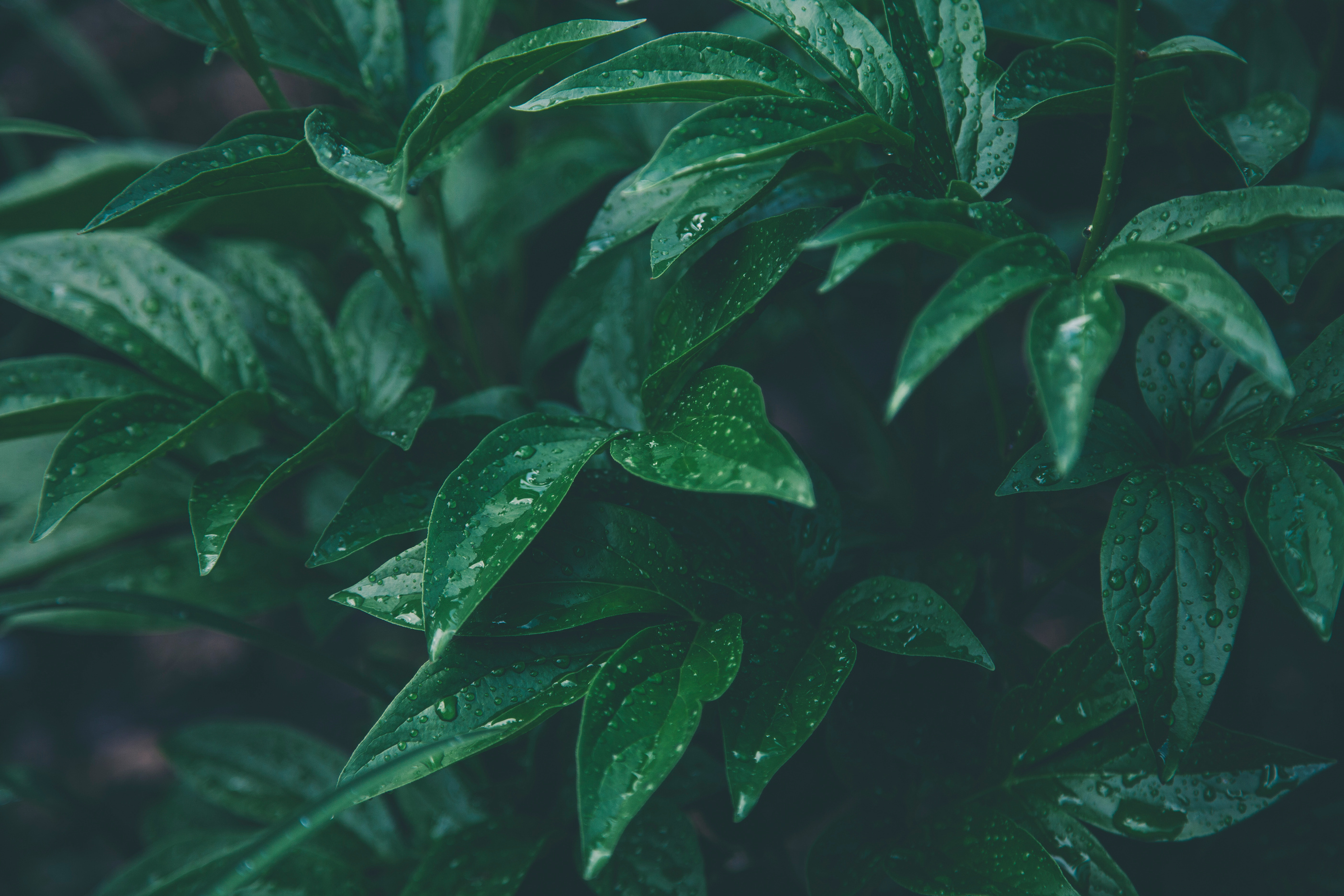 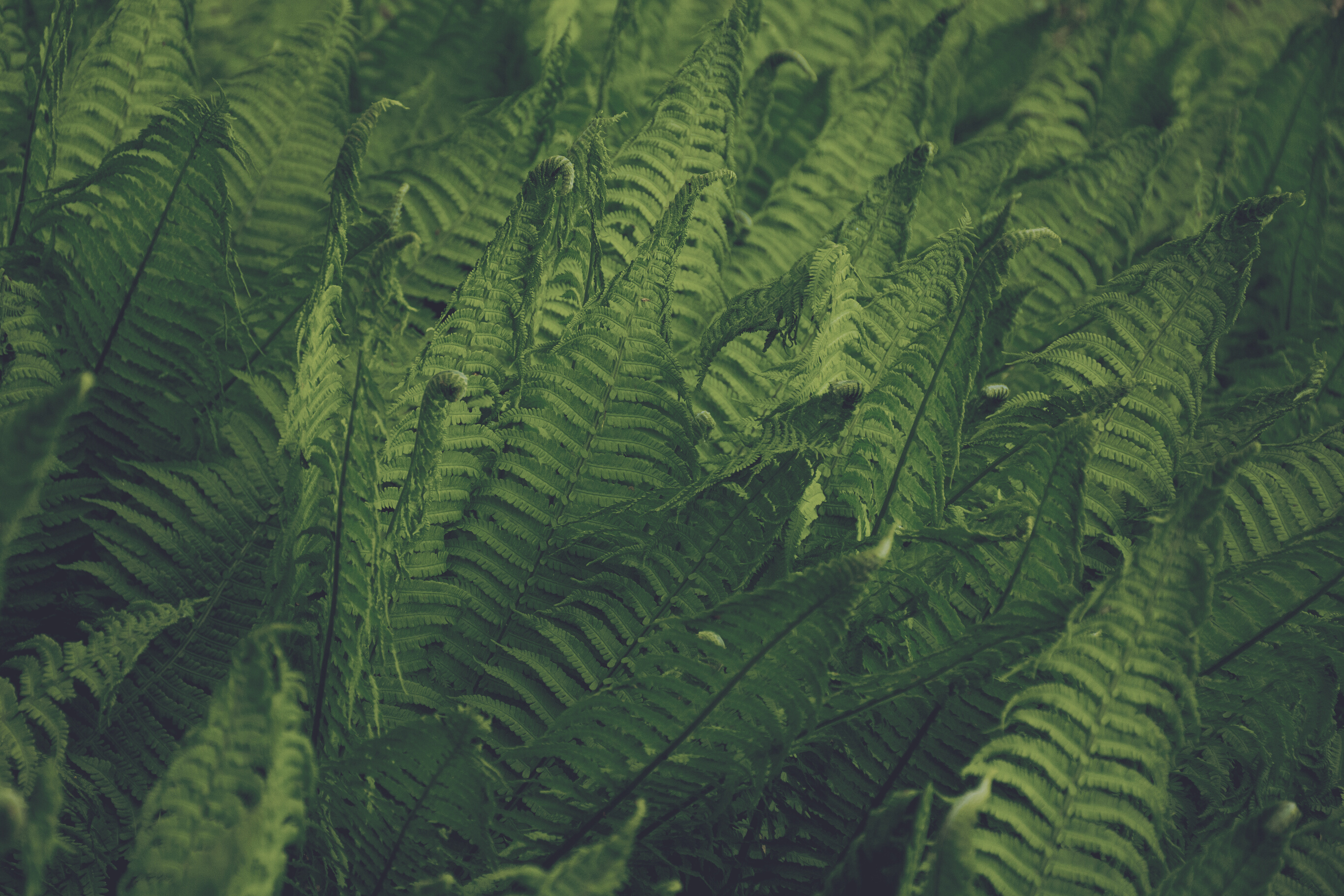 Крайне полезен в смешанных посадках т.к. помогает другим видам легче переносить зной и засуху
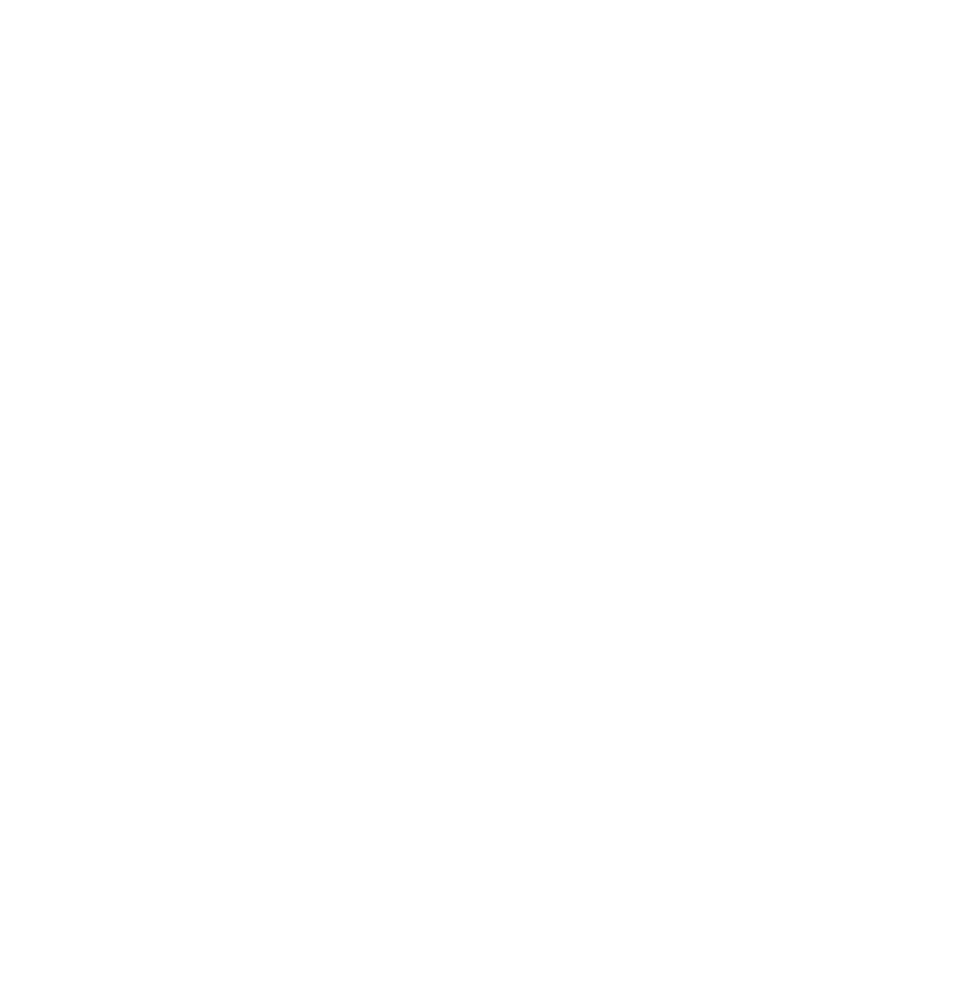 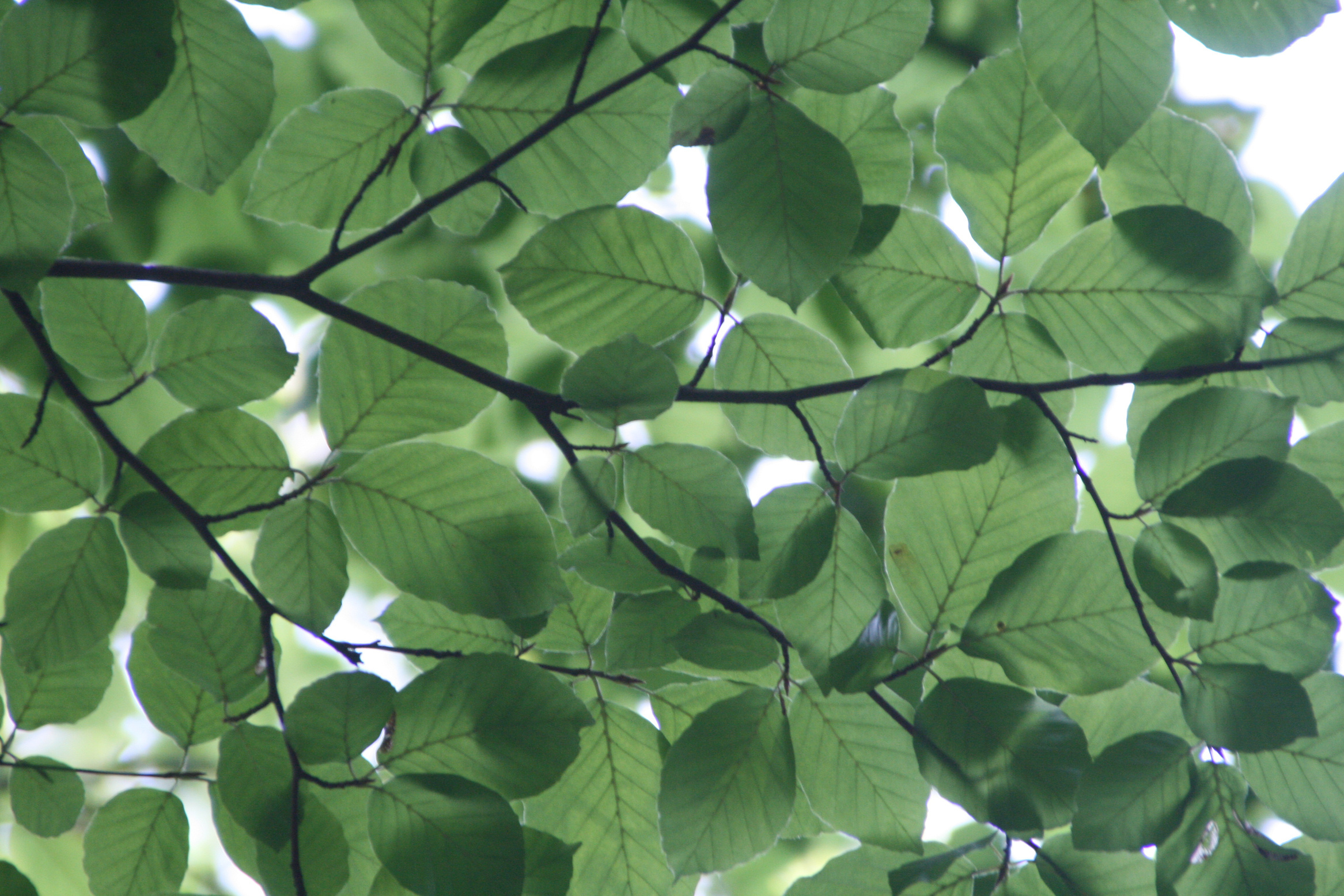 Хорошо укрепляет склоны и овраги, может расти там, где большинство видов не способны выжить – на уплотнённых почвах, известковых и скалистых участка
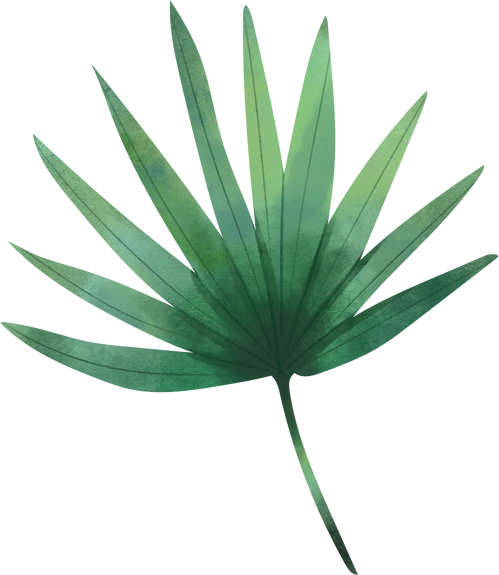 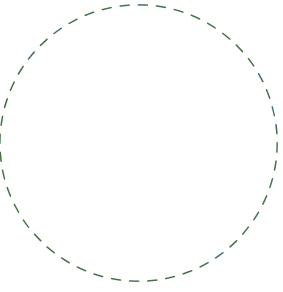 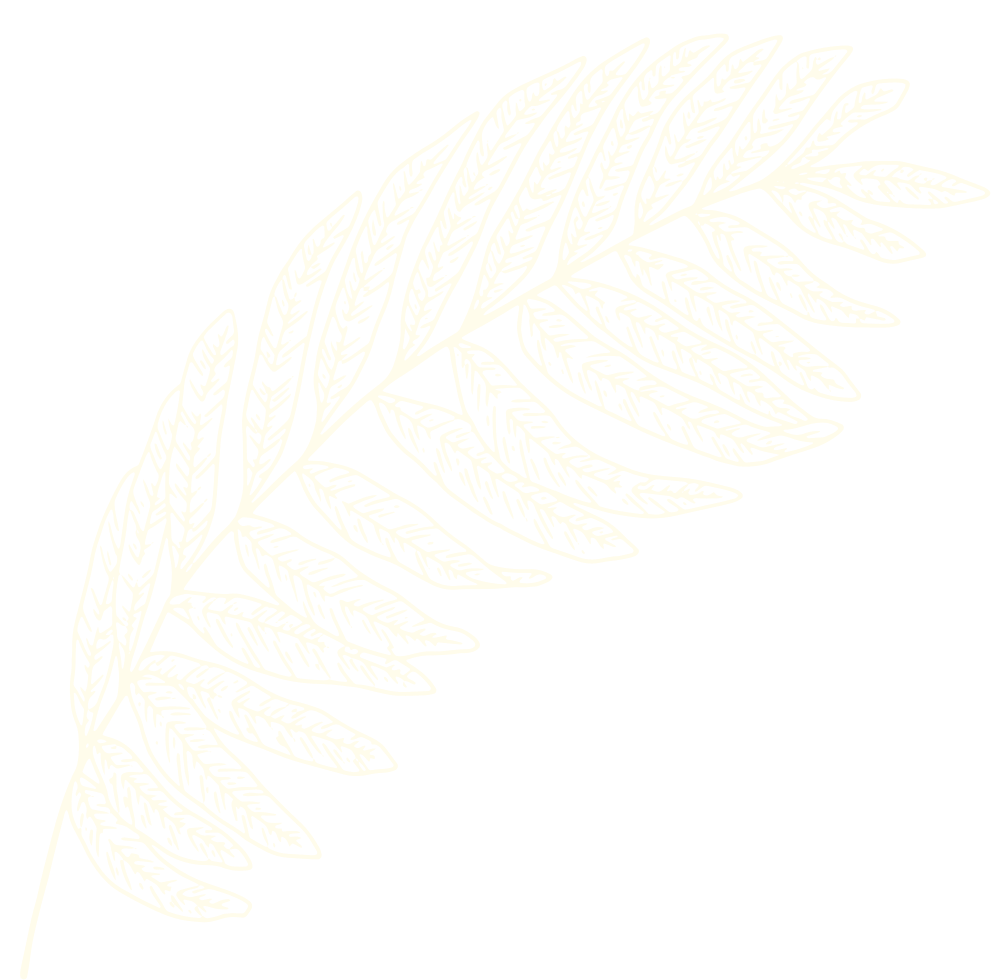 Как и другие виды Дуб – хороший пыльценос. Древесина Кавказского Дуба, мало отличается от Дуба Черещатого, по этому его древесина представляет промышленный интерес
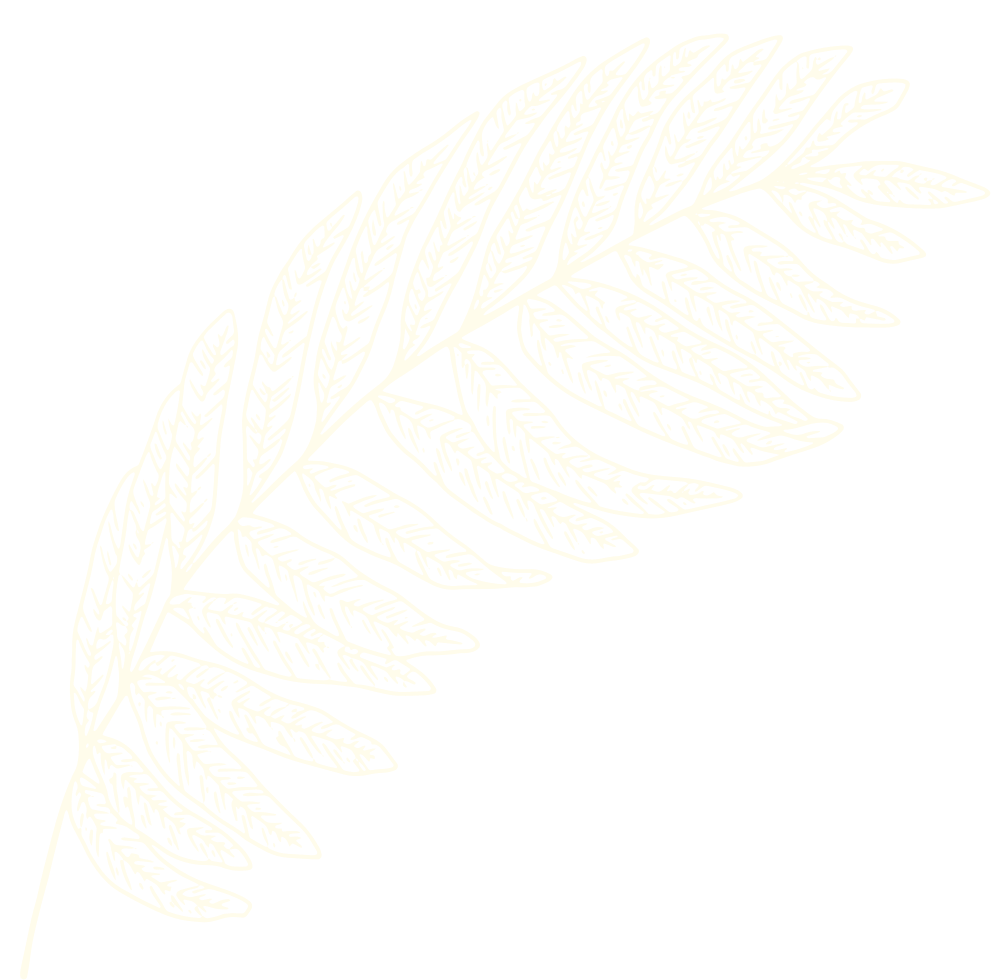 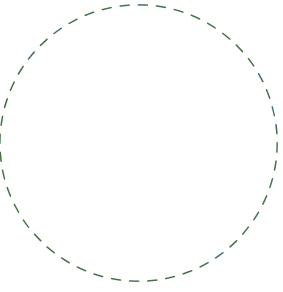 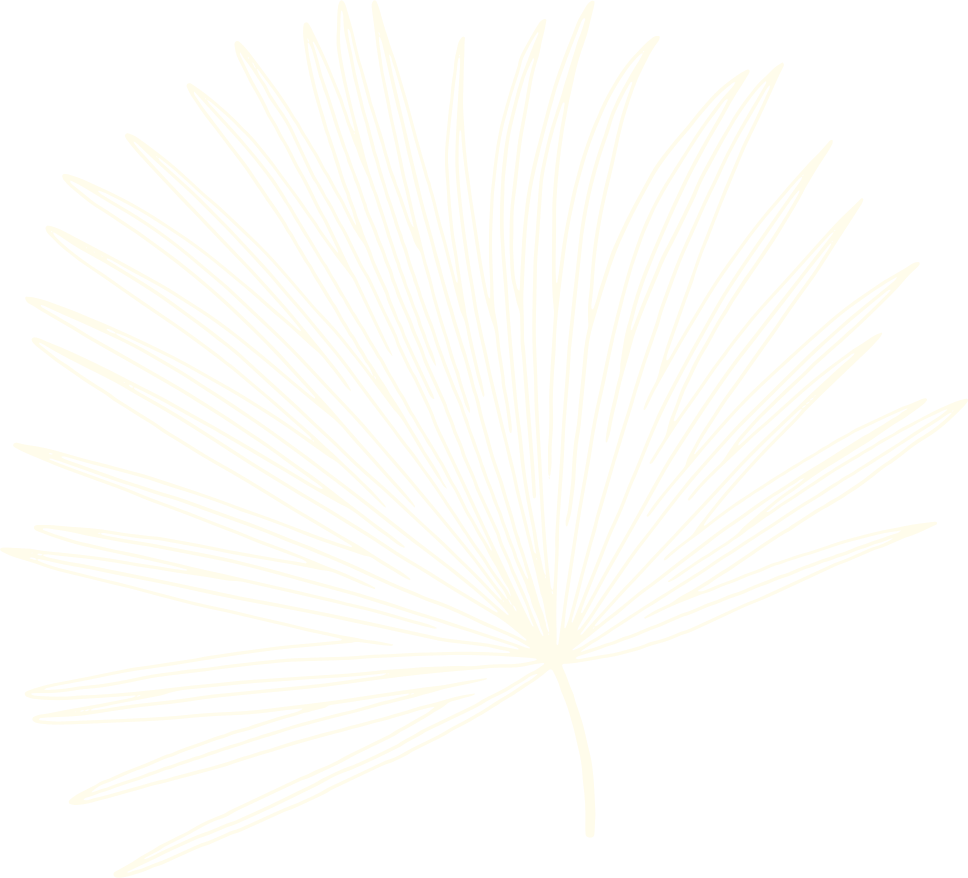 СОЦВЕТИЯ И ПЛОДЫ
Вопросы для самоконтроля

1.Назовите  особенности дуба восточного.
2. Каков ареал распространения дуба восточного
3.Перечислите основные преимущества дуба восточного
Литература

Горбатова, В.И.Основы садово-паркового искусства: образования / Ермолович Е.Л., Авксентьева Е.Ю. - М. : АкадемияУчебник для студ. учреждений сред. проф. образования / 3-е изд. стер. - М.: Академия, 2019. - 208 с. 
2.  Гостев, В.Ф. Проектирование садов и парков: Учебник / Юскевич Н.Н.- 5-е изд., стер. - СПб.: Лань, 2018. - 344 с. 
3.  Курицына, Т.А.Озеленение и благоустройство различных территорий : Учебник для студ. учреждений сред. проф., 2017.
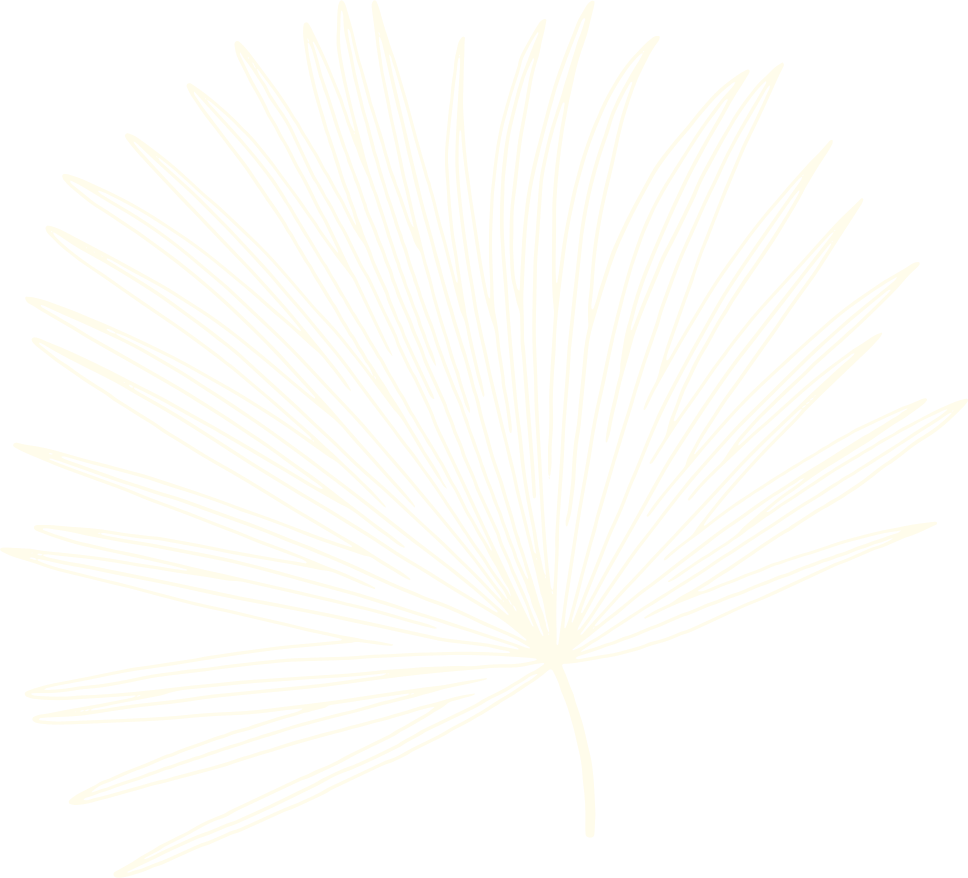 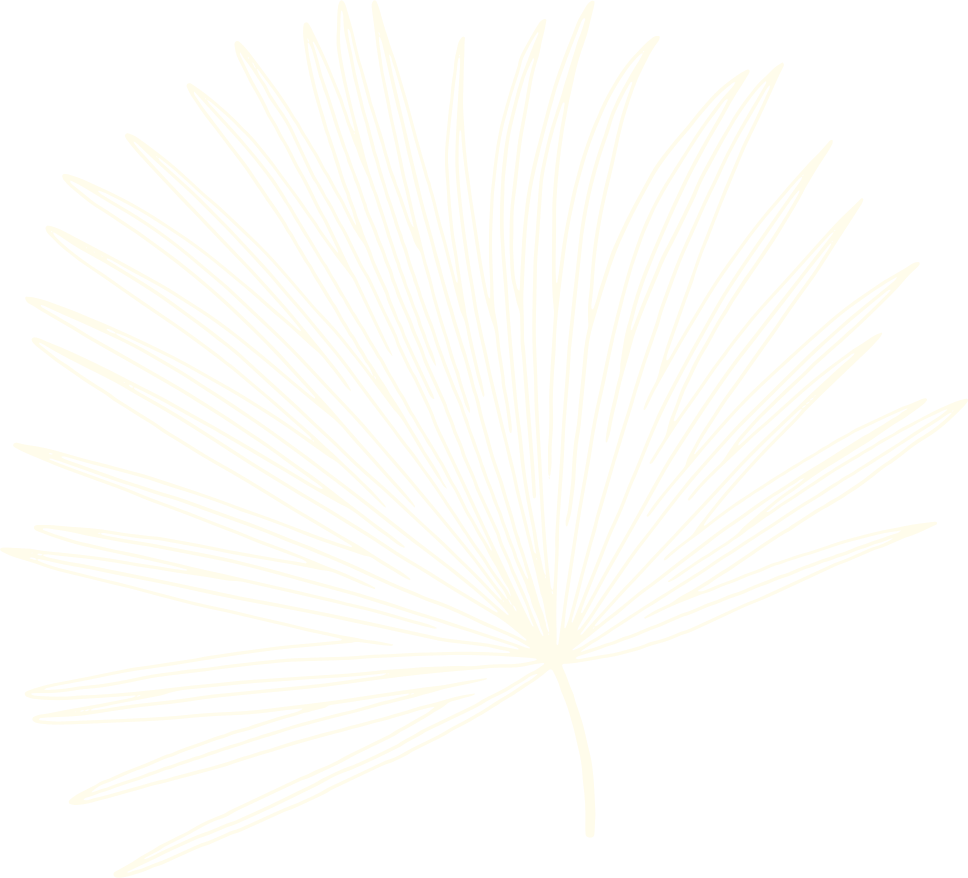 СПАСИБО ЗА ВНИМАНИЕ!
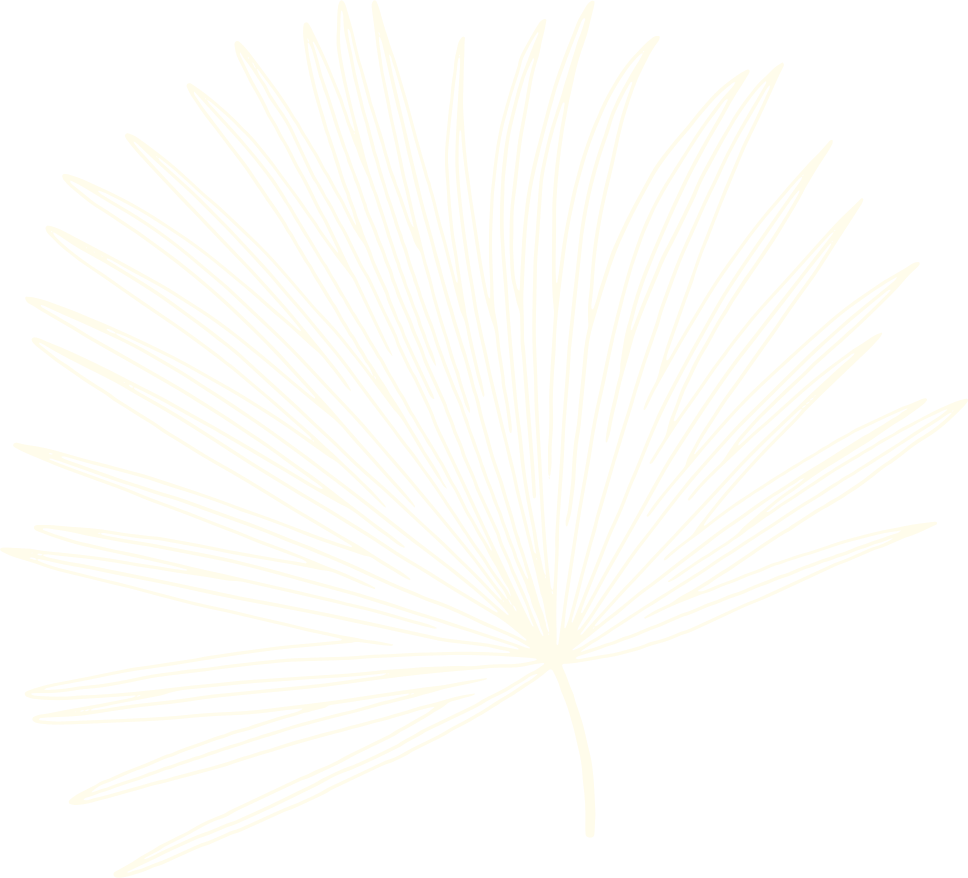